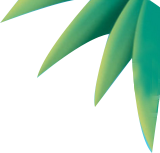 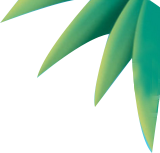 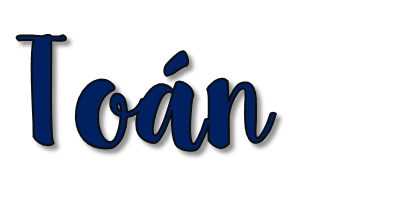 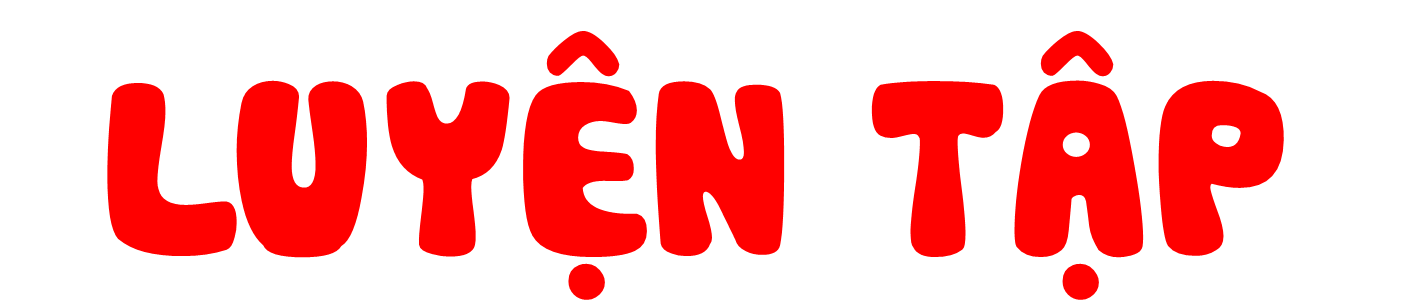 (Trang 108, 109)
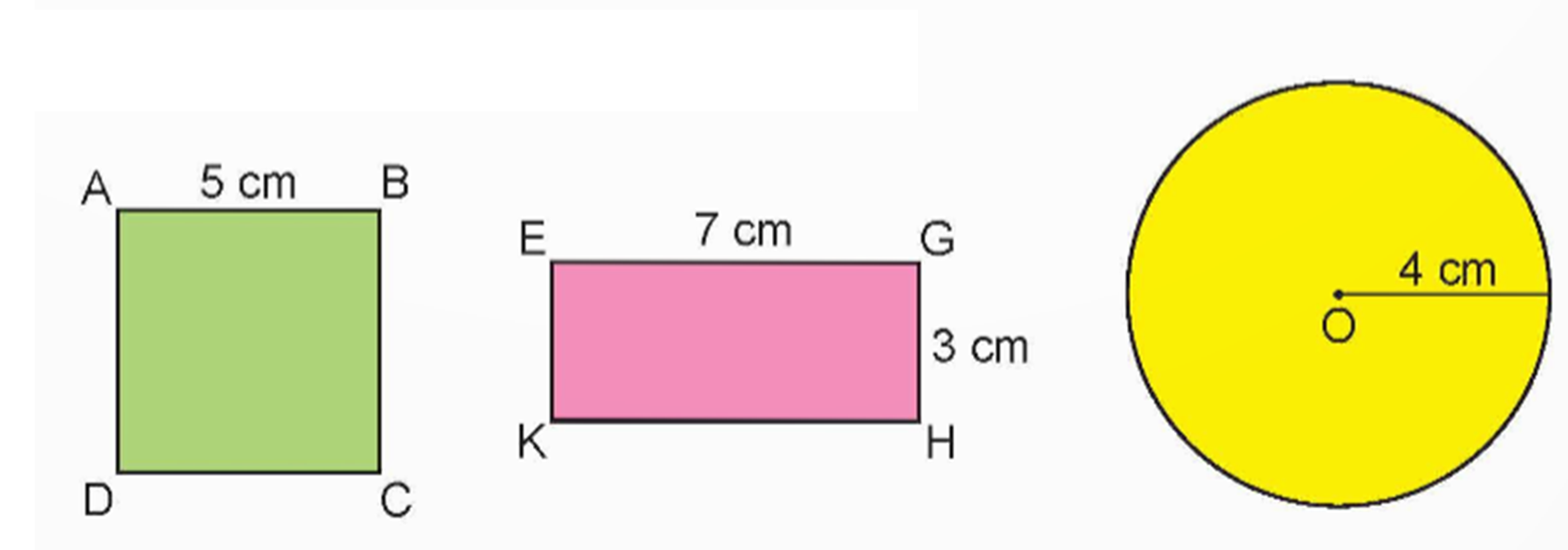 1
Hình nào dưới đây có chu vi lớn nhất?
Bờm uốn sợi dây thép thành cái khung gồm một hình tròn đường kính d (cm) và hai thanh làm tay cán, mỗi thanh dài b (cm). Hỏi trong bức tranh dưới đây, ai nói đúng?
2
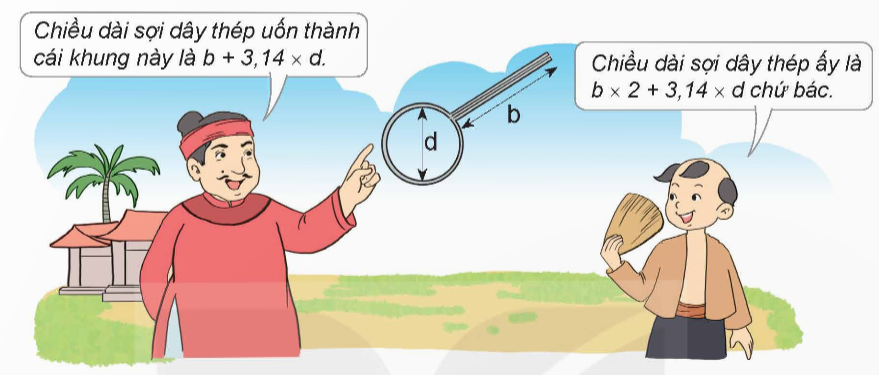 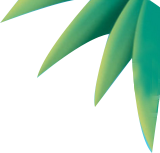 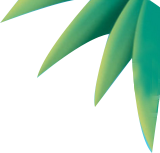 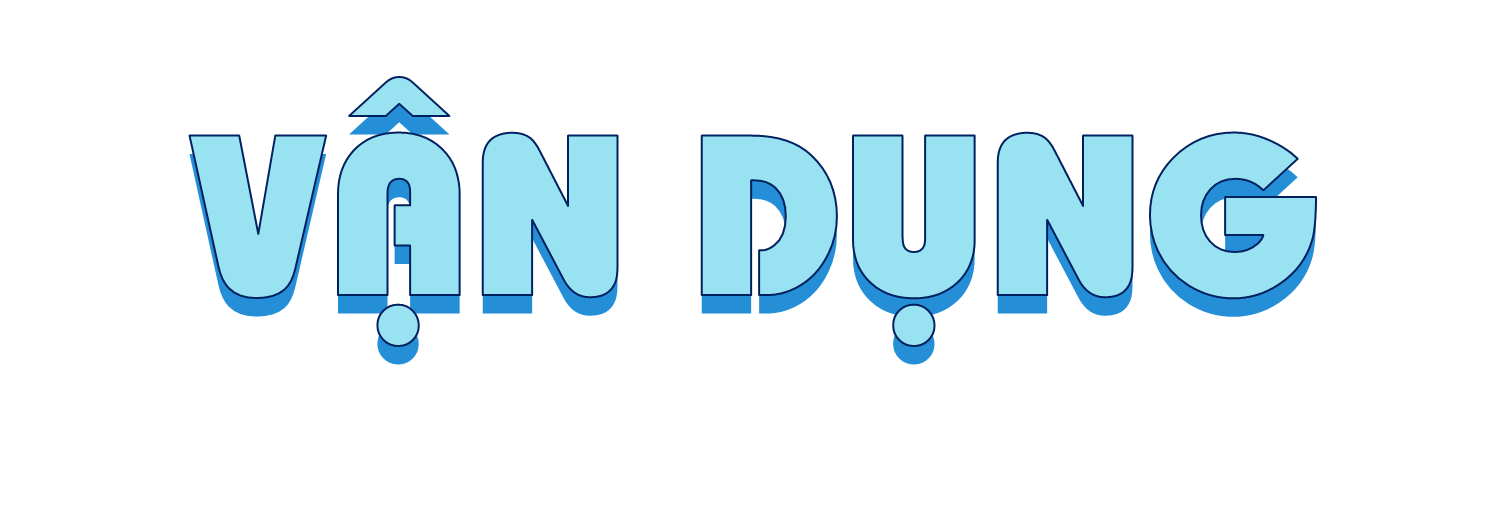 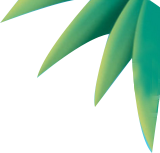 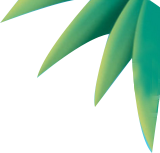 Chúc các em học tốt
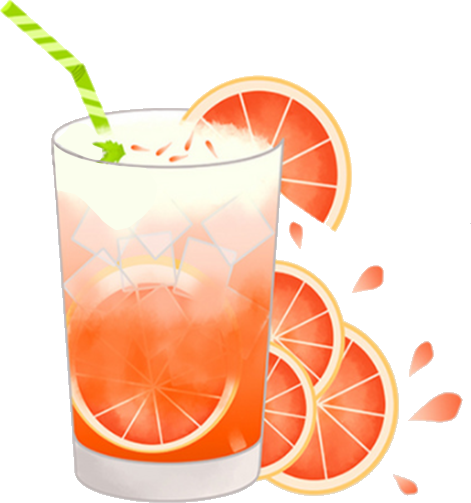